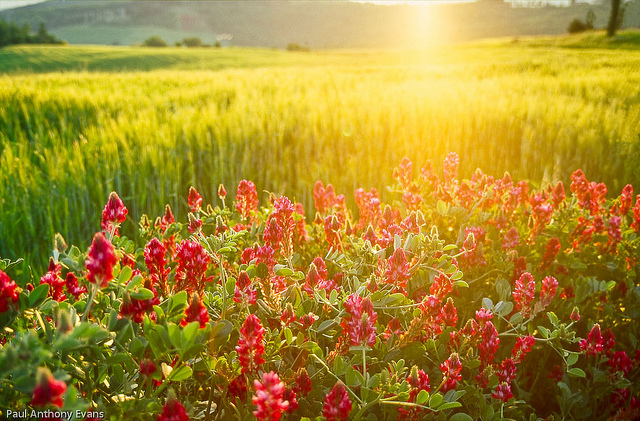 RESURRECTION
DAY
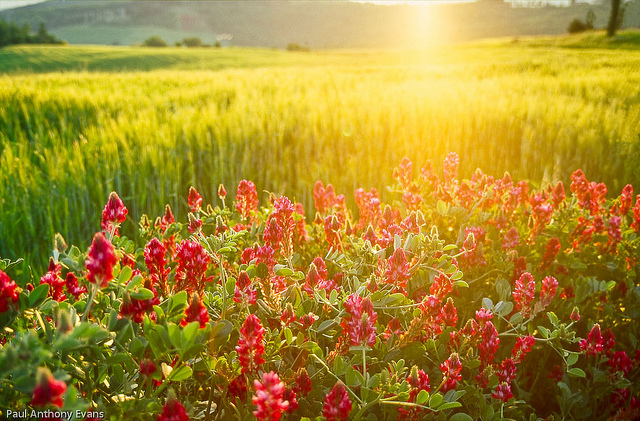 What is the 
Resurrection?
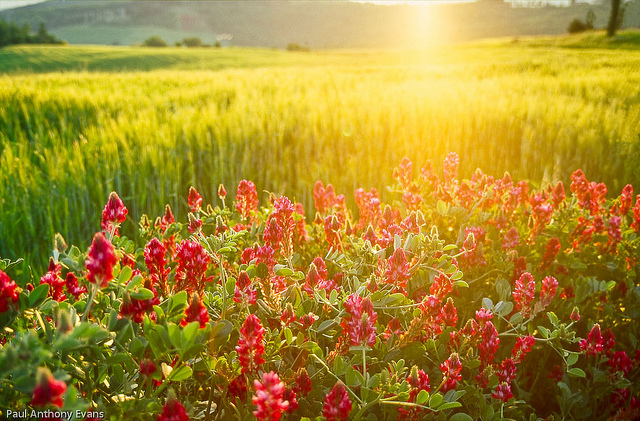 What happens
When I die?
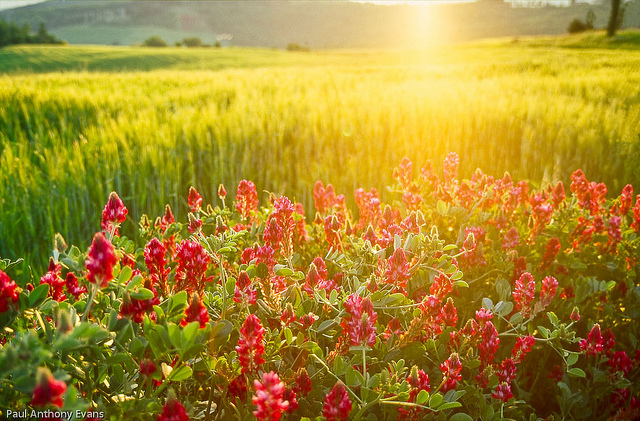 What happens to
My Spirit?
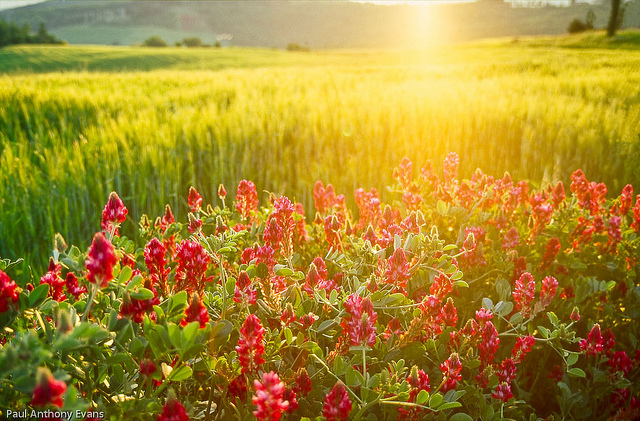 What happens to
My Body?
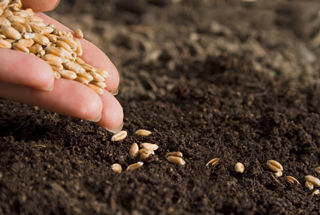 How is
my body like 
a seed?